Approach Lighting
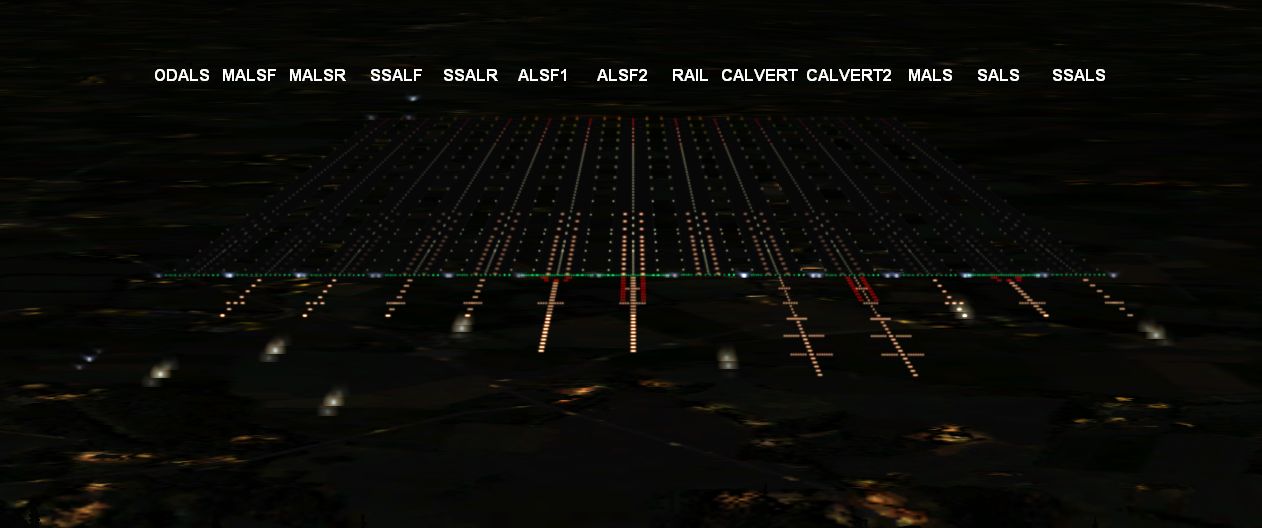 1
Approach Lighting System (ALS)
The ALS is an airport lighting system that projects light in a directional pattern to help a pilot (i) identify a runway and (ii) align the aircraft with the runway on final approach and landing that:
Is installed at the approach end of a runway 
Extends outward from the runway 
Consists of:
Series of light bars
Strobe lights, or a combination of the two. 
Usually installed on a runway with an instrument approach procedure
2
Approach Lighting System (ALS)
Knowing the type of lights to expect can help you identify the correct runway and avoid landing on the wrong runway at an airport with parallel runways
If you know the type of approach lighting available, other lighting in the airport’s vicinity is less likely to cause confusion
3
ALS Components
Threshold Bar - All ALSs begin with a row of green lights that indicate the approach end of the runway
Runway Alignment Indicator Light (RAIL) consists of five sequenced white strobe lights located on the extended runway centerline, the first being located 200 feet beyond the approach end of the last steady-burning light bar (generally 1,000’ from the threshold) with successive strobes at each 200-foot interval out to 2,400 feet from the threshold (may extend to 3,000 feet)
Sequenced Flashing Light (SFL)
White sequenced strobe lights located on the last three light bar stations
The RAIL and SFL strobes flash in sequence twice per second producing a ball of light streaking toward the approach end of the runway
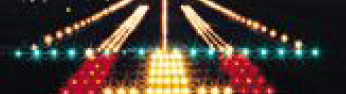 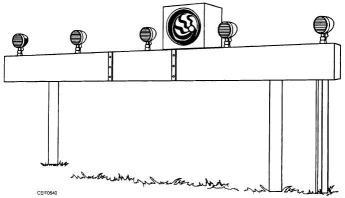 Click on picture to play the video
4
ALS Components
RAIL and SFL provide early identification and alignment / displacement information when approaching a runway
RAIL are not imbedded in the approach lights
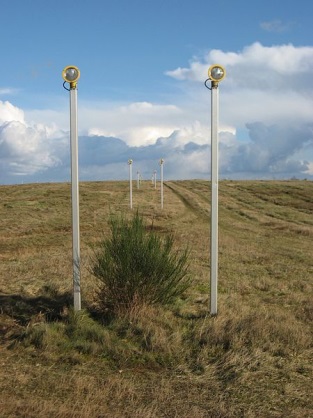 5
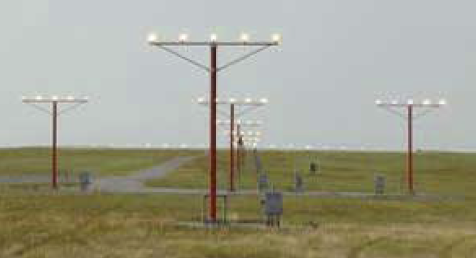 ALS ComponentsDecision Bar
Three light bars (5 steady-burning white lamps on each) that form a crossbar
Serves several functions
Enables you to determine your physical location from the runway
On glideslope, when the decision bar passes directly underneath you, you should be approximately 100 feet above the TDZE
Decision bar is 1,000 feet from the threshold and will generally appear to slip below the airplane's nose at DH
Serves as an artificial horizon to help transitioning from IMC to VMC at decision height
Decision bar's horizontal spread of white lights acts like an external attitude indicator, providing you with visual bank references 
Reference point used as a distance-to-go mark
6
ALS ComponentsDecision Bar and Light Bars
Allows you to make in-flight visibility estimates
Distance from the decision bar at DH
MALSR light bars are spaced at 200 foot intervals
ALSF 1 / 2 light bars are spaced at 100 foot intervals
Flashing white lights will stop at or before the decision bar (from the approach side)
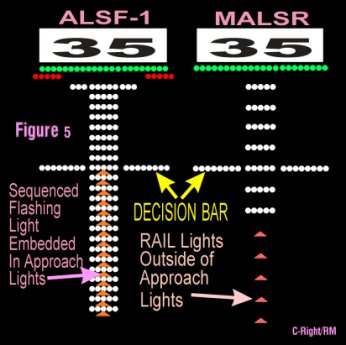 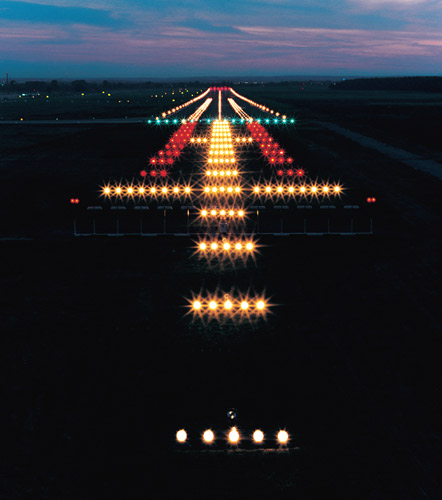 7
Decision BarTransition to Visual
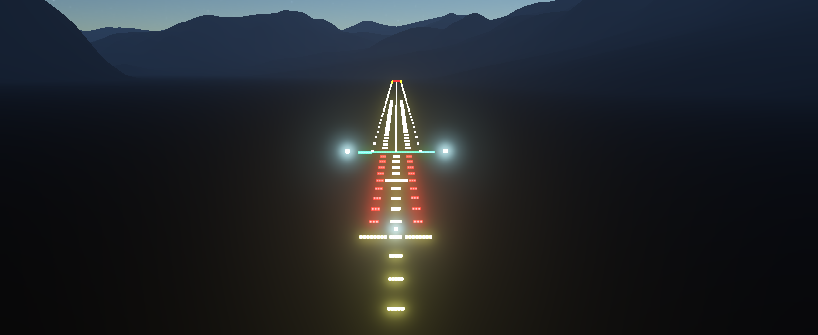 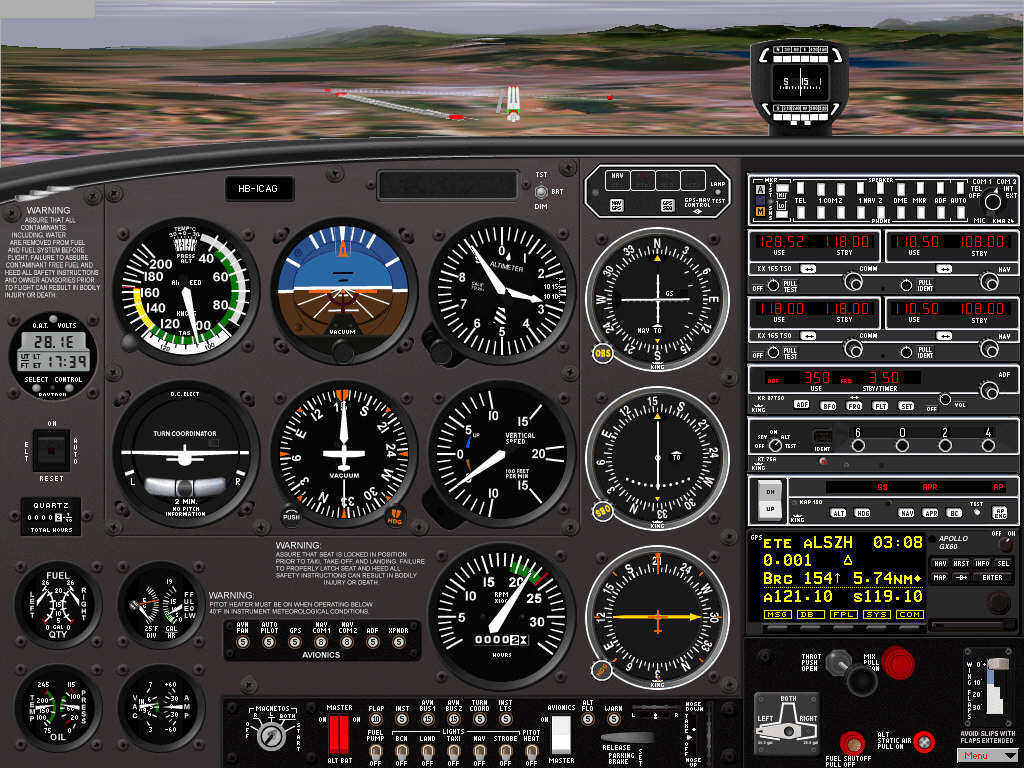 Decision Bar acts as an
external bank indicator
and assists in the 
transition from 
Instruments to visual
ALS May Allow You to Determine Visibility
At a standard decision height of 200’ AGL for an ILS Category I approach you will be approximately 3,846’ from the runway touchdown zone, or 2,846’ from the runway threshold
on a 3° glide path, if the reported visibility is ½ SM or 2,500’ - you will see very little of the runway environment, if any, other than approach lights
9
Visibility Determinations
If an approach procedure requires ½ statute mile flight visibility (+/- 2600'), then if you are able to identify the decision bar at the marker, you would know you have enough flight visibility to continue the procedure
If the middle marker is closer you can use the MALSR and ALSF lights to judge further distances
10
ALS Components
Red Terminating and side row bars – Allow descent below 100’ above the touchdown zone - FAR 91.175(c)(3)(i)
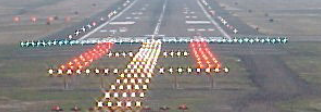 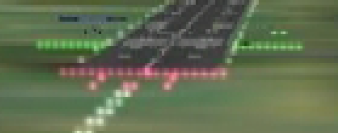 11
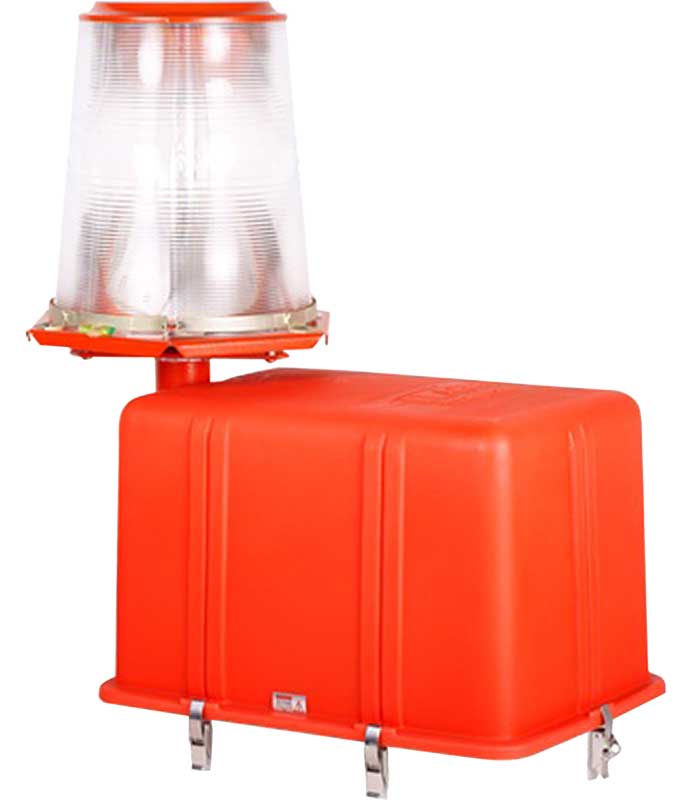 ALS Components
Omnidirectional approach lighting system (ODALS), a flashing light system, similar to a RAIL, but is visible from all directions
RAIL and sequenced flashing lights are visible only when you are approaching the runway
Runway End Identifier Lights (REIL) - Synchronized flashing high intensity white lights placed in the vicinity of the runway threshold approximately 40 feet from the runway edge and in line with the threshold lights.  The lights are directed toward the approach zone, enabling the pilot to identify the runway’s threshold
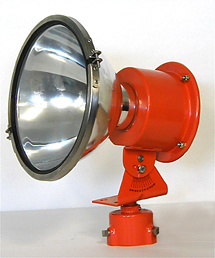 12
Lead-In Lighting System LDIN
LDIN provides positive visual guidance along an approach path, either curving or straight, where special problems exist with hazardous terrain, obstructions, or noise abatement procedures
Consists of one or more series of flashing lights installed along the approach path at or near ground level
The groups of lights are positioned to seen and followed by approaching aircraft
Each light group contains at least three flashing lights in a linear or cluster configuration and may be augmented by steady-burning lights
The lights generally flash in sequence toward the runway
LDIN may be terminated at where the approach lighting system begins
13
What dictates the ALS
Types of Approaches to the runway
ILS or LPV approach with visibility less than ¾-mile, will be an ALSF-2 or 1, a SSALR or MALSR
CAT II and CAT III runway will have ALSF-2 or 1 lighting
14
ALSF
Most complex light structure
Used on runways with CAT II or CAT III approaches 
Unique feature of the ALSF-1 and 2 is the red side row or red terminating bars. 
If you can maintain visual contact with the red light bars you can descend below 100’ above TDZE
15
ALSF
Most ALSF systems have five intensity levels, or steps 
Cat-I approaches only need the first three
CAT-I lights only reach medium intensity at full brightness, so they are called medium lighting
truncated e.g. MALSR. The “M” is for medium
16
ALSAF-2
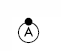 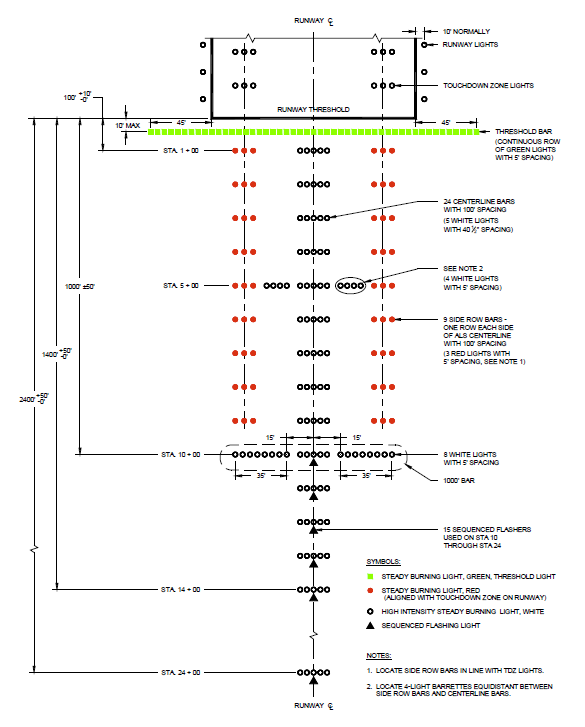 ALSF-2 (Approach Lighting System with Sequenced Flashing Lights) is used on Category II runways during instrument landing approach to align the aircraft with the centerline of the runway and to establish vertical orientation
Steady white lights serve as a reference plane
Two rows of red side row barrettes increase the pilots horizontal perception
Sequential white strobe lights that fire in sequence and appear as a ball of light zipping down the ALS centerline, towards the runway, twice a second (aka the “rabbit”)
Rabbit helps you acquire the ALS and orient you to the runway
This is the system with all the bells and whistles
2400 feet up to the threshold 
Approaches with slopes of less than 2.75 degrees get an extra six bars to reach 3000 feet
Gives the pilot a visual indication of crab angle and helps prepare for the landing
But there are versions that are simplified and/or shortened
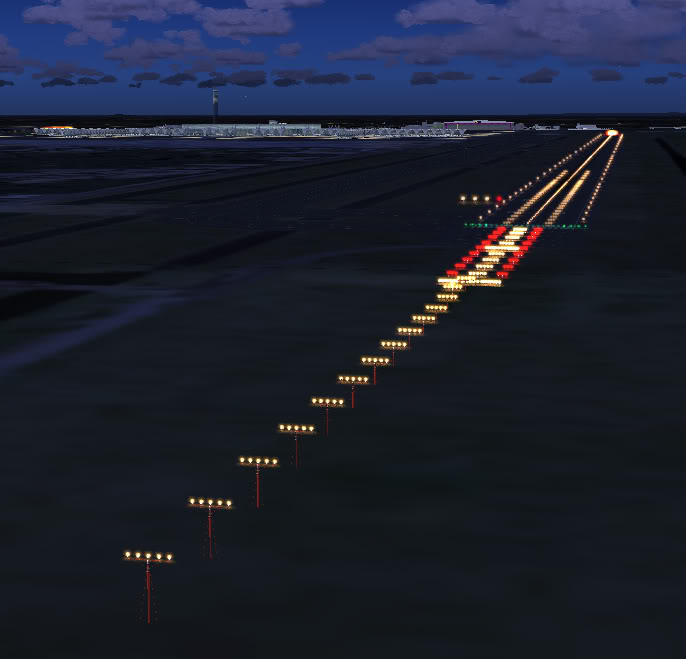 17
ALSF-1
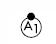 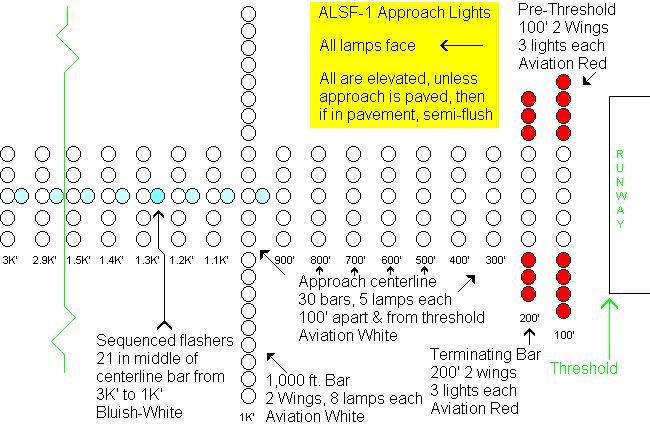 ALSF-1 - less common 
Is the same as the ALSF-2 up to the last 1000 feet
ALSF-1 does not have the red side-row bars, but has a wing-shaped pattern of red lights in the last 200 feet to the threshold
These are the “terminating bars” referenced in FAR §91.175. 
Red side-row lights (ALSF-2) or red terminating bars (ALSF-1)
Will never have both on the same ALS
18
Short Approach Lighting SystemSALS / SALSF
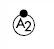 ALSF-1 is never “simplified”
Can be shortened to 1500’
Becomes a High Intensity Short Approach Lighting System (SALS) or SALSSF, if sequenced flashing lights are use
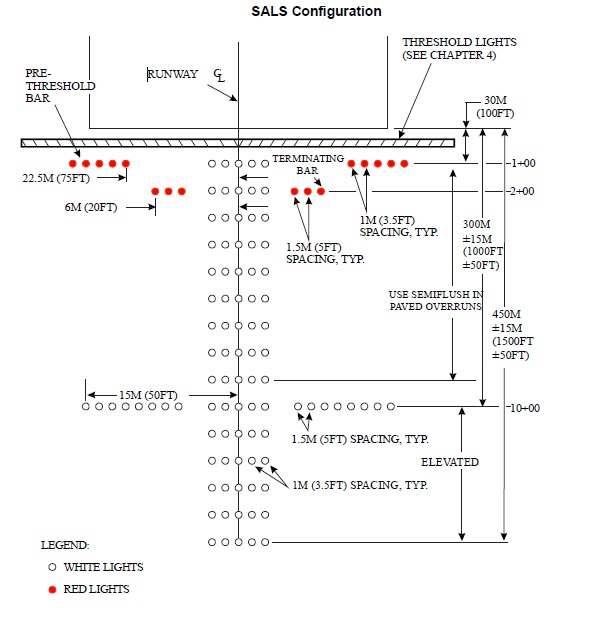 Same as inner 1500’ of ALSF-1
19
Short Approach Lighting System with RAIL - SSALR
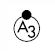 2400’ – 3000’ in length – similar to ALSF-2
An ALSF-2 can, in appropriate weather, be lit as an SSALR
ALSF-2
SSALR
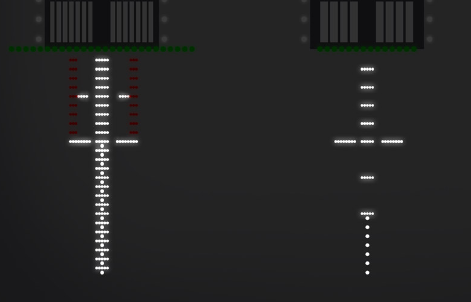 Red side bar turned off
Every other light bar turned off – so 200’ rather than 100’ between bars
Inner bar (500’) side lights turned off
20
MALS and SSAL
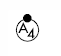 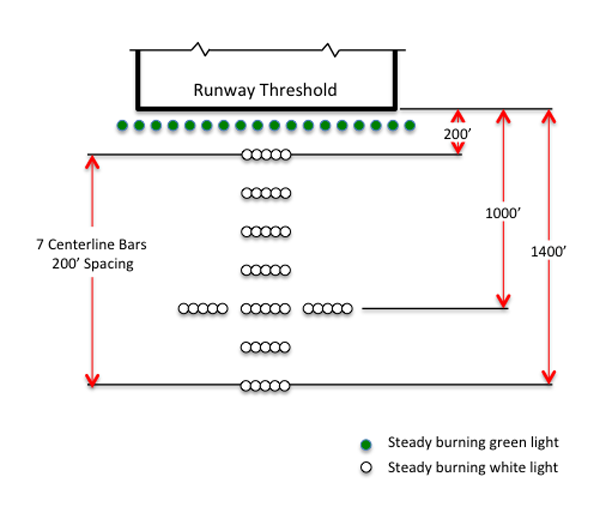 MALSR (Medium Intensity Approach Lighting System) 
SSAL (Simplified Short Approach Lighting System)
Provides visual information to pilots on runway alignment, height perception, roll guidance, and horizontal references generally for category I Precision Approaches
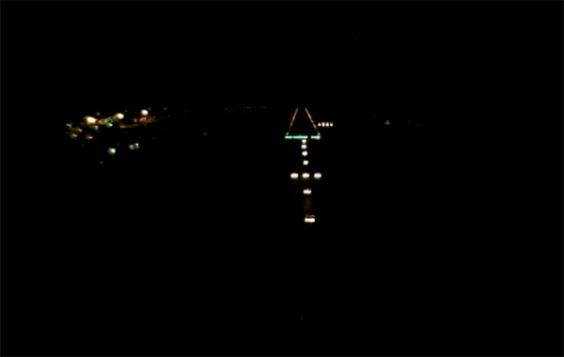 21
MALSF and SSALF
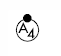 Medium Intensity Approach Lighting System with Sequenced Flashers (MALSF)
Same as MALS BUT has three sequenced flashing lights on last 3 light bars
Used where approach area identification is difficult
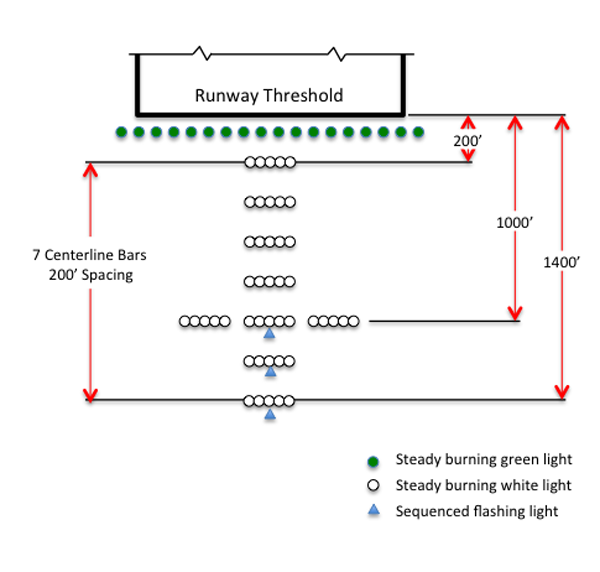 22
MALSR / SSALR
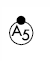 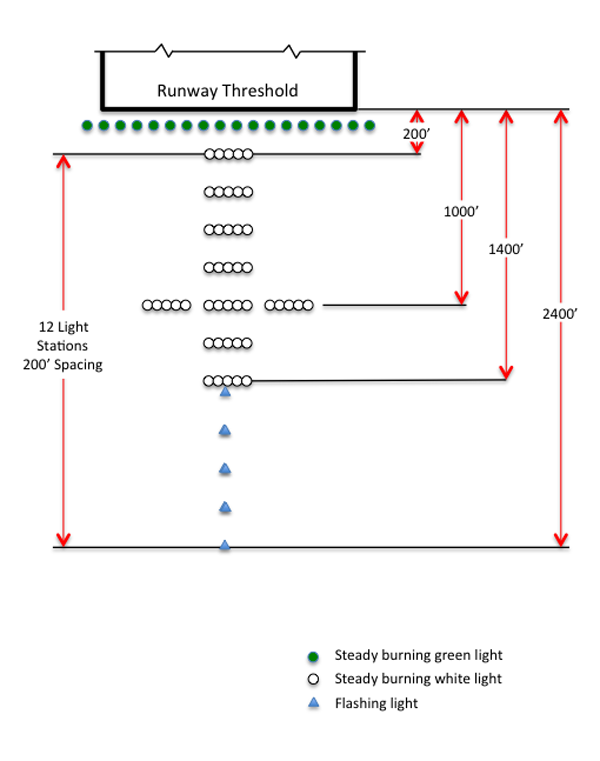 Medium Intensity Approach Lighting System with Runway Alignment Indicator Lights (MALSR)
Used for CAT I runways
The Simplified Short Approach Lighting System with Runway Alignment Indicator Lights (SSALR) appears identical to the MALSR
23
ODALS
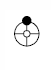 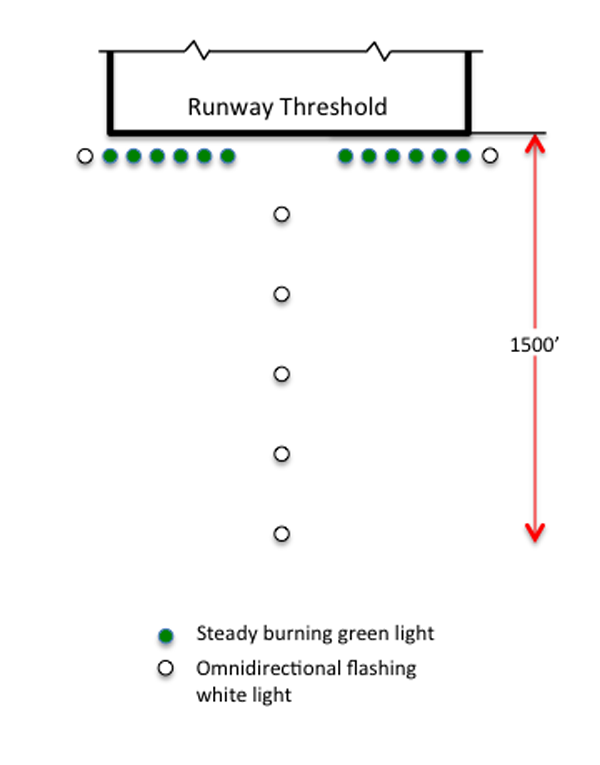 Omni-Directional ALS (ODALS)
Runway end identifier lights (REIL) are part of ODALS
ODAL adds a 1500-foot RAIL leading to the threshold with no other solid-burning lights
24
Approach Plate Presentation
Shown in the information bar
Symbol
Graphic depiction
Textual label
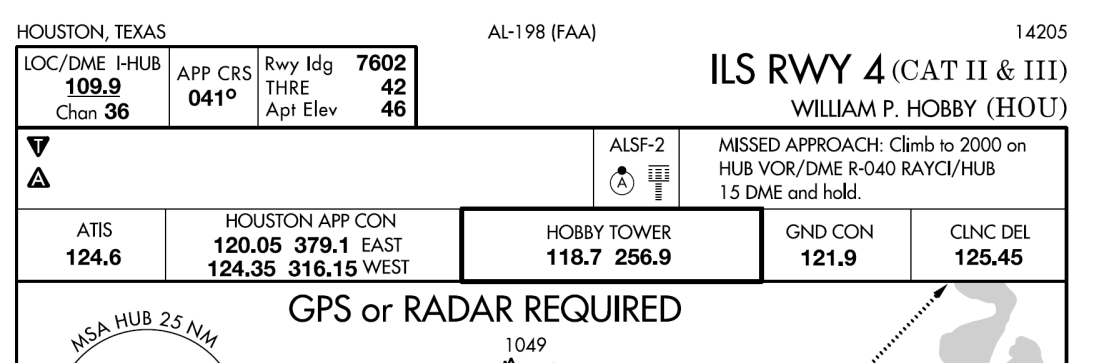 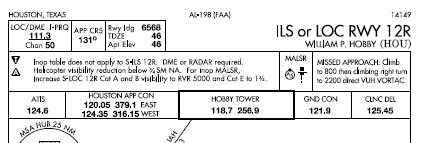 25
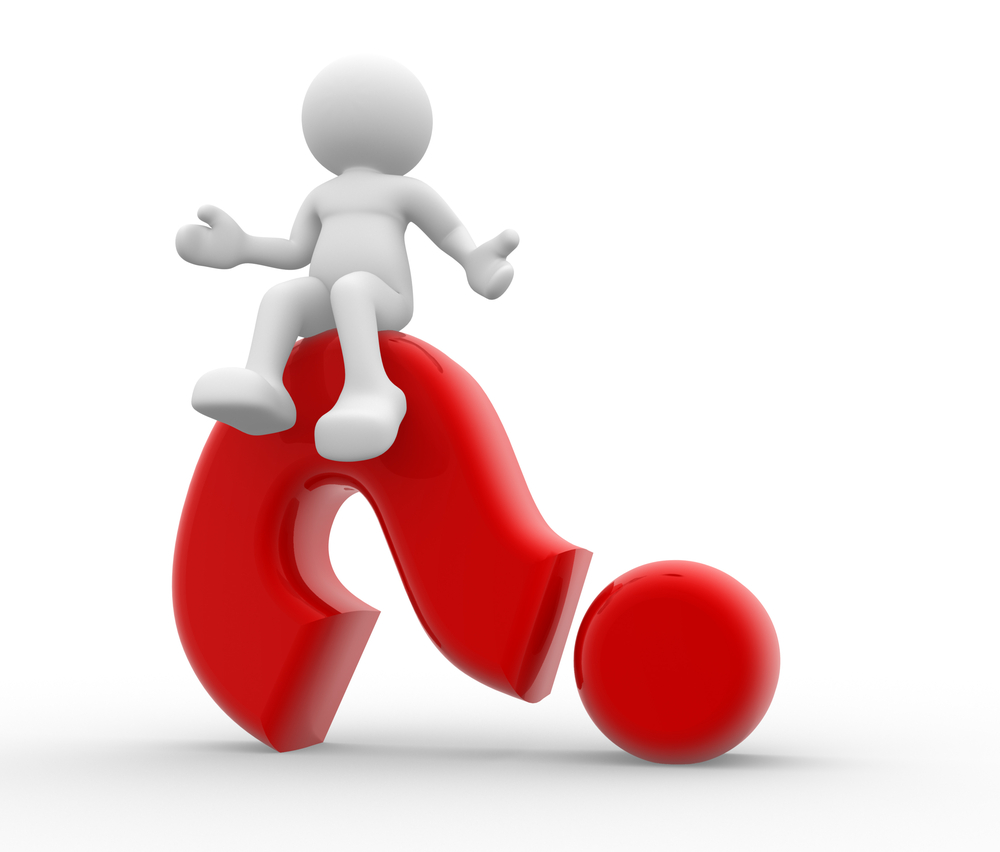 26
Disclaimer
Instrument flight can be dangerous.  Do not rely solely on this presentation – PROFESSIONAL INSTRUCTION IS REQUIRED
The foregoing material should not be relied upon for flight
ALTHOUGH THE ABOVE INFORMATION IS FROM SOURCES BELIEVED TO BE RELIABLE SUCH INFORMATION HAS NOT BEEN VERIFIED, AND NO EXPRESS REPRESENTATION IS MADE NOR IS ANY TO BE IMPLIED AS TO THE ACCURACY THEREOF, AND IT IS SUBMITTED SUBJECT TO ERRORS, OMISSIONS, CHANGE
27